Політичні конфлікти та їх вирішення»
Що ж таке конфлікт?
Конфлікт ( лат. conflictus - зіткнення,сутичка) - зіткнення протилежних інтересів і поглядів,напруження і крайнє загострення суперечностей, що призводить до активних дій, ускладнень, боротьби, що супроводжуються складними колізіями.
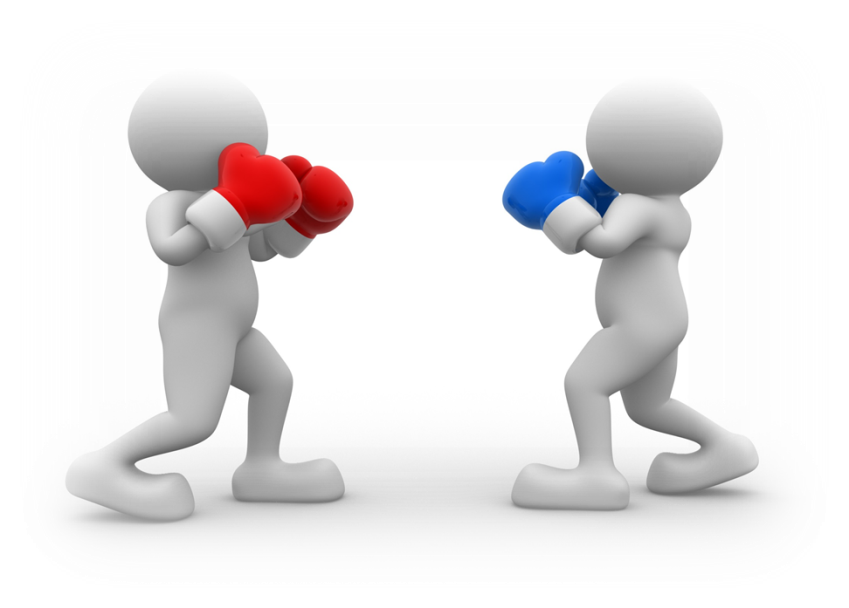 Конструктивна та деструктивна суть конфліктів
Конструктивний конфлікт базується не на “особистостях”, а на виявленні об’єктивних причин незгоди (різні точки зору на проблему, способи вирішення проблеми тощо). 
Деструктивний конфлікт виникає, коли одна із сторін наполегливо і жорстко наполягає на своїй позиції і не бажає враховувати інтереси іншої сторони і коли один із опонентів вдається до етично засуджених методів боротьби, прагне психологічно подавити партнера, дискредитуючи і принижуючи його.
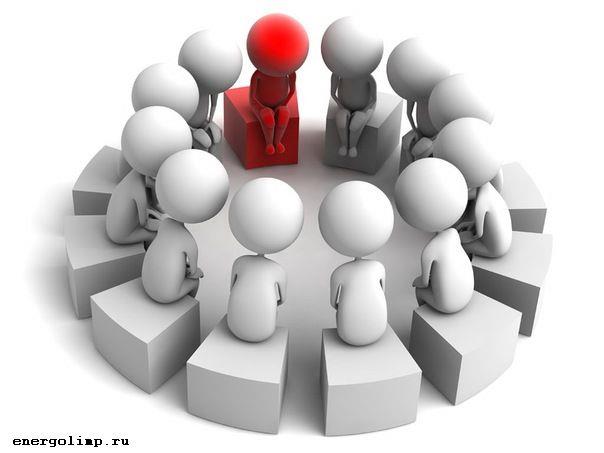 Політичний конфлікт - це зіткнення, протиборство політичних суб'єктів, обумовлене протилежністю їх політичних інтересів, цінностей і поглядів.
Структура політичного конфлікту
Політичний конфлікт можна визначити як зіткнення взаємодіючих людей з питань відносин державної влади. Конфлікт, як самостійне соціальне явище, має складну структуру, що містить дві групи елементів. Одну з них, по-горизонталі, утворюють — суб'єкт конфлікту, предмет конфлікту (інтерес, потреби, позиції) і конфліктної ситуації. До іншої структурної групи конфлікту, по-вертикалі, належать — витоки, процес розгортання конфлікту і вихід із нього.
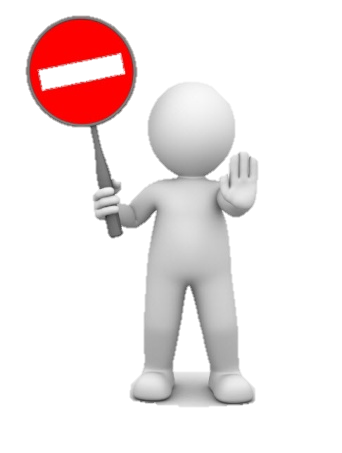 Збройний конфлікт, воєнний конфлікт (від лат. conflictus — зіткнення) — украй гостра форма вирішення протиріч між державами, що характеризується двостороннім застосуванням воєнної сили.
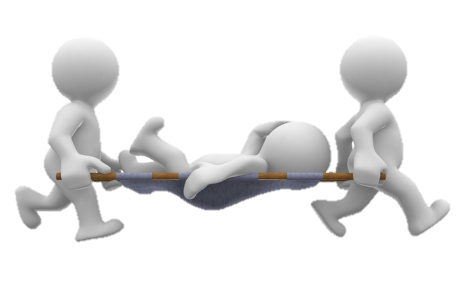 У війні й воєнному конфлікті є багато спільного. У першу чергу подібність полягає в способі вирішення протиріч між державами за допомогою збройної сили. Однак війна, навіть локальна, означає собою особливий якісний стан суспільства. Вона пов'язана із застосуванням усіх форм боротьби — економічної, політичної, ідеологічної й вимагає підпорядкування їхнім інтересам бойових дій збройних сил.
Війні передує тривала, завчасна підготовка, певні військово-мобілізаційні заходи в масштабі всієї країни. При збройному конфлікті цього, як правило, не відбувається.
Динаміка конфлікту
Динаміка конфлікту – послідовна зміна стадій і етапів, які характеризують процес розгортання конфлікту від виникнення конфліктної ситуації до вирішення конфлікту.
Стадії (етапи) конфлікту:
1.  Виникнення конфліктної ситуації.
2. Усвідомлення ситуації як конфліктної хоча би однією із сторін.
3. Стадія конфліктної поведінки або взаємодії.
4. Стадія вирішення конфлікту.
Методика вирішення конфлікту
1. “Зняти маски” (ревнивця, егоїста, диктатора, агресора тощо) і “стати самим собою”.
2. Виявити і усвідомити справжню причину конфлікту.
3. Відмовитися від принципу “перемога за будь-яку ціну”. В конфліктах не перемагають, їх улагоджують.
4. Знайти декілька можливих варіантів вирішення конфлікту.
5. Оцінити варіанти і вибрати кращий.
6. Переконати іншу сторону конфлікту у тому, що даний варіант є найоптимальніший (“говорити, щоб нас почули”, уміти “слухати” іншу сторону).
7. Усвідомлювати й оберігати цінність взаємовідносин.